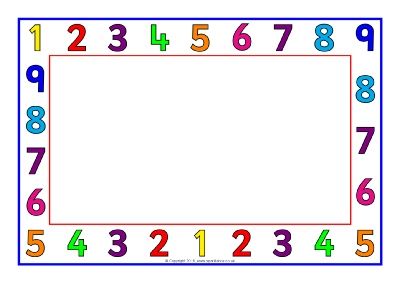 Jardín de niños “AMADO NERVO”  Clave 10DJN0119KZona 17 sector 08Villa León Guzmán, Dgo.
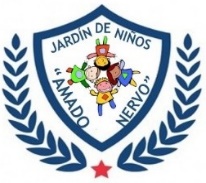 FERIA DE
 MATEMÁTICA
OBJETIVO:
Que los alumnos a través del juego vayan desarrollando su pensamiento matemático y poniendo en práctica lo ya adquirido en el ciclo escolar a través de actividades donde puede contar, asociar, identificar y manipular.